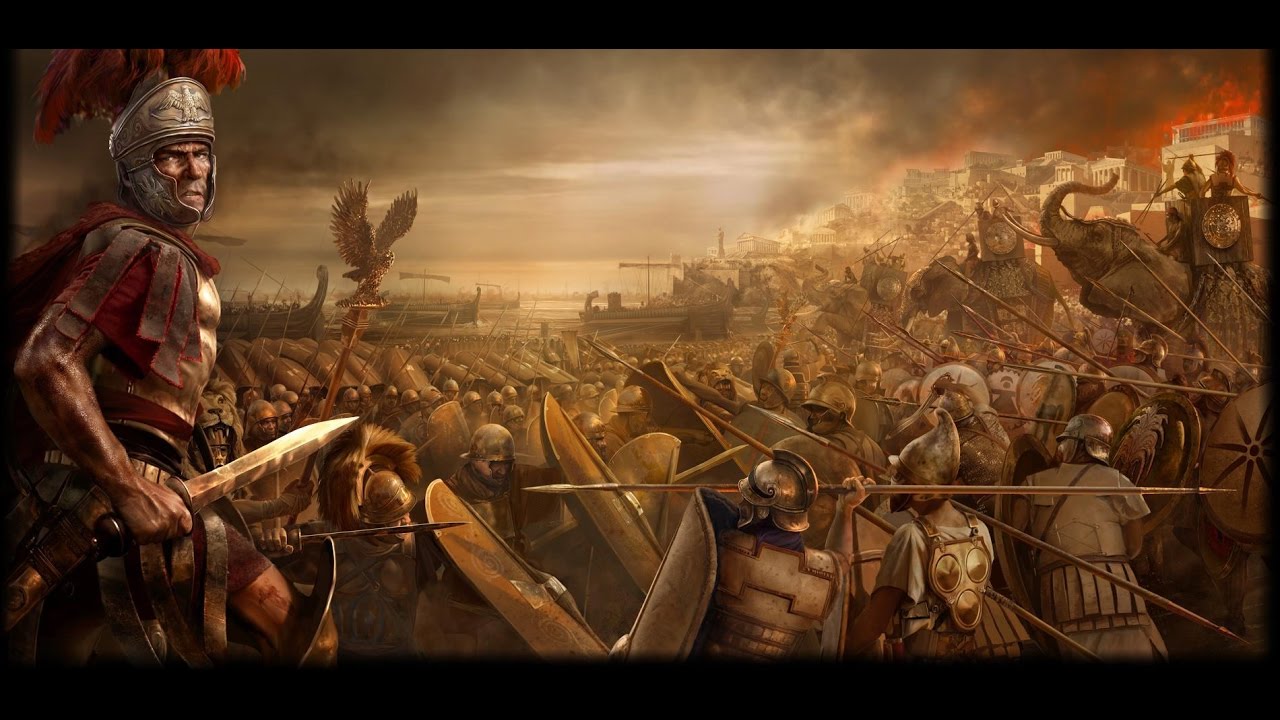 Organizzazione dell’esercito romano
Corso di Storia 1
Esercito a piedi a cavallo
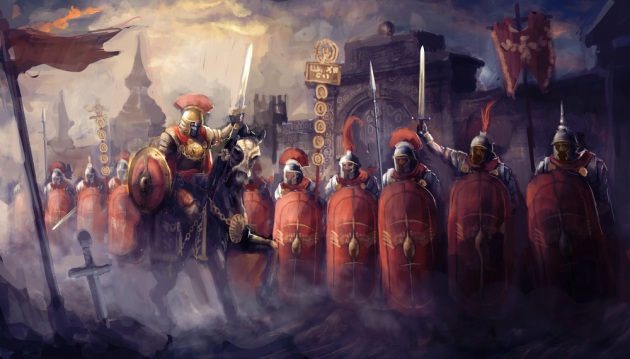 fanteria
La maggior parte dei soldati combatteva a piedi
ARMAMENTO A CARICO DEL CITTADINO
cavalleria
Corpo scelto (a protezione dei lati)
Scopo: scompiglio nelle file nemiche
La legione e la tecnica della falange
LEGIONE
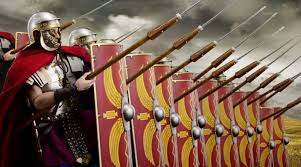 Reggimento di fanteria di circa 5000 uomini
I limiti…
FALANGE
Difficile da «manovrare» (specie se deve arretrare)
Dà il massimo di sé in campo aperto
Schieramento della legione
Fanti procedevano compatti, dotati di lunghe lance
Formano un fronte di combattimento di grande potenza offensiva
[Speaker Notes: Il numero di legionari oscilla nel tempo]
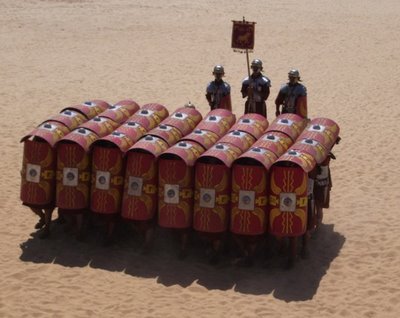 Scontri con i Sanniti 
(territori impervi e montuosi)
Nel IV secolo la legione viene divisa in piccoli contingenti
Ordinamento manipolare
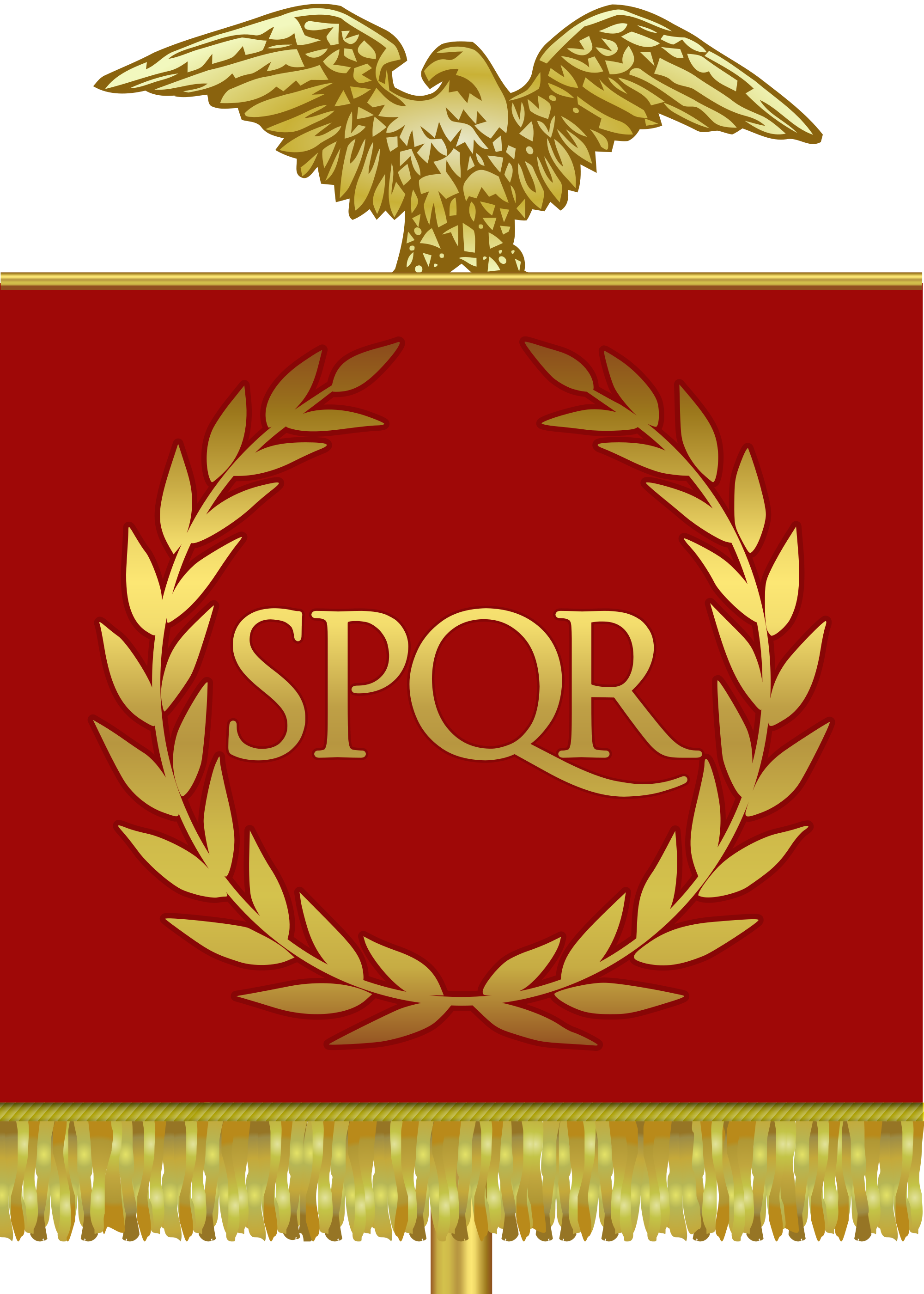 MANIPOLO
Poche decine di soldati
Gruppo autonomo rispetto al resto dell’esercito
Più agile anche su terreni disagevoli
Elaborato sistema di bandiere e vessilli permette ai soldati di seguire facilmente i proprio comandante
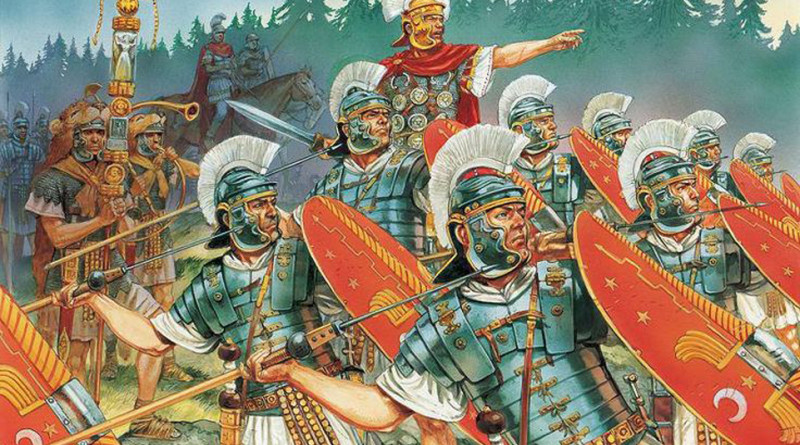 1° fila
Hastati (Soldati giovani dotati di una lunga asta)
Disposti a una certa distanza …
2° posizione
Principes (Soldati più maturi e sperimentati)
Schieramento sul campo
…e in modo discontinuo
3° posizione
Triarii (Soldati veterani, di lunga esperienza)
Il generale decide quando far entrare in azione ogni fila
Consente a chi è schierato indietro di avanzare attraverso i varchi (gioco di avanzamenti e schieramenti)
[Speaker Notes: I veterani erano in grado di ribaltare da soli le sorti della battaglia]
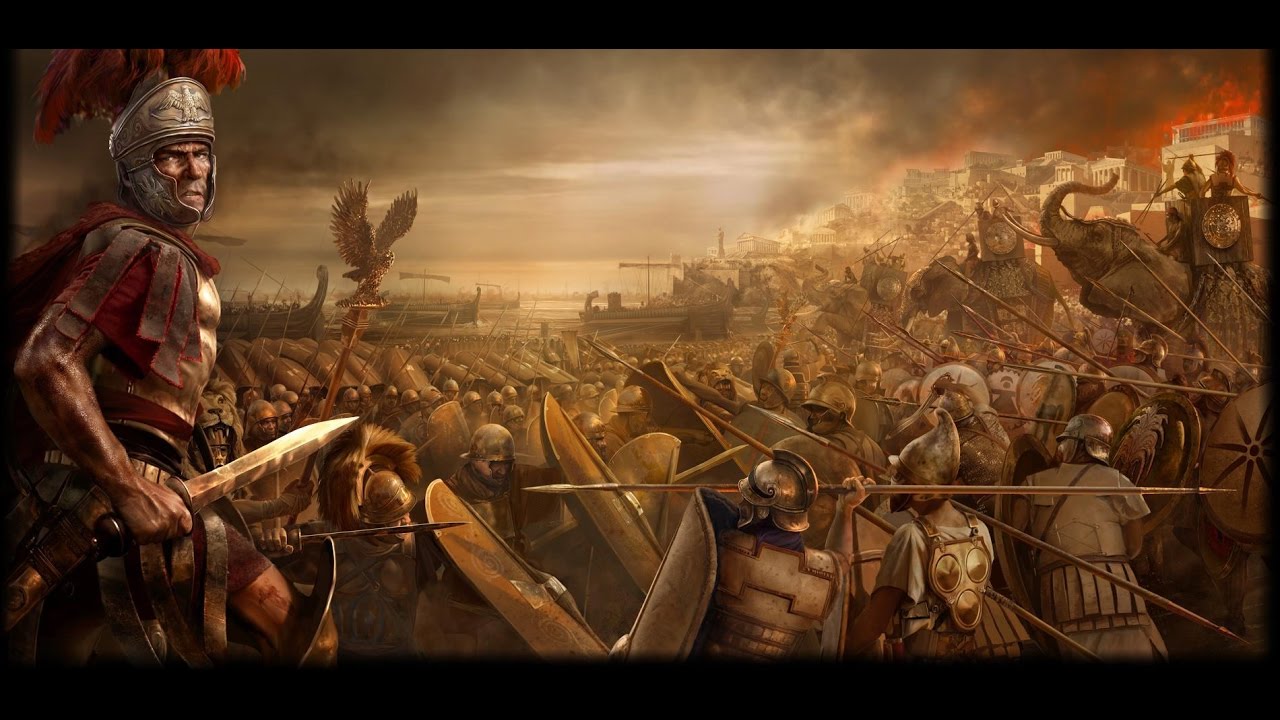 Organizzazione dell’esercito romano
Corso di Storia 1
FINE